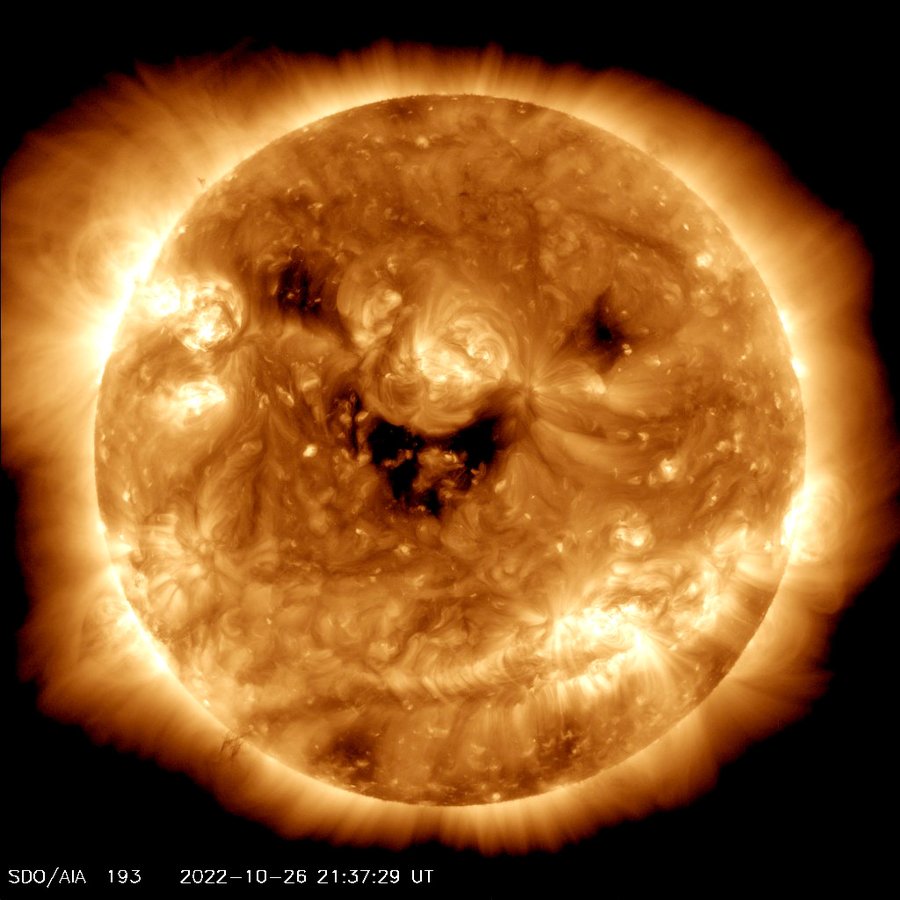 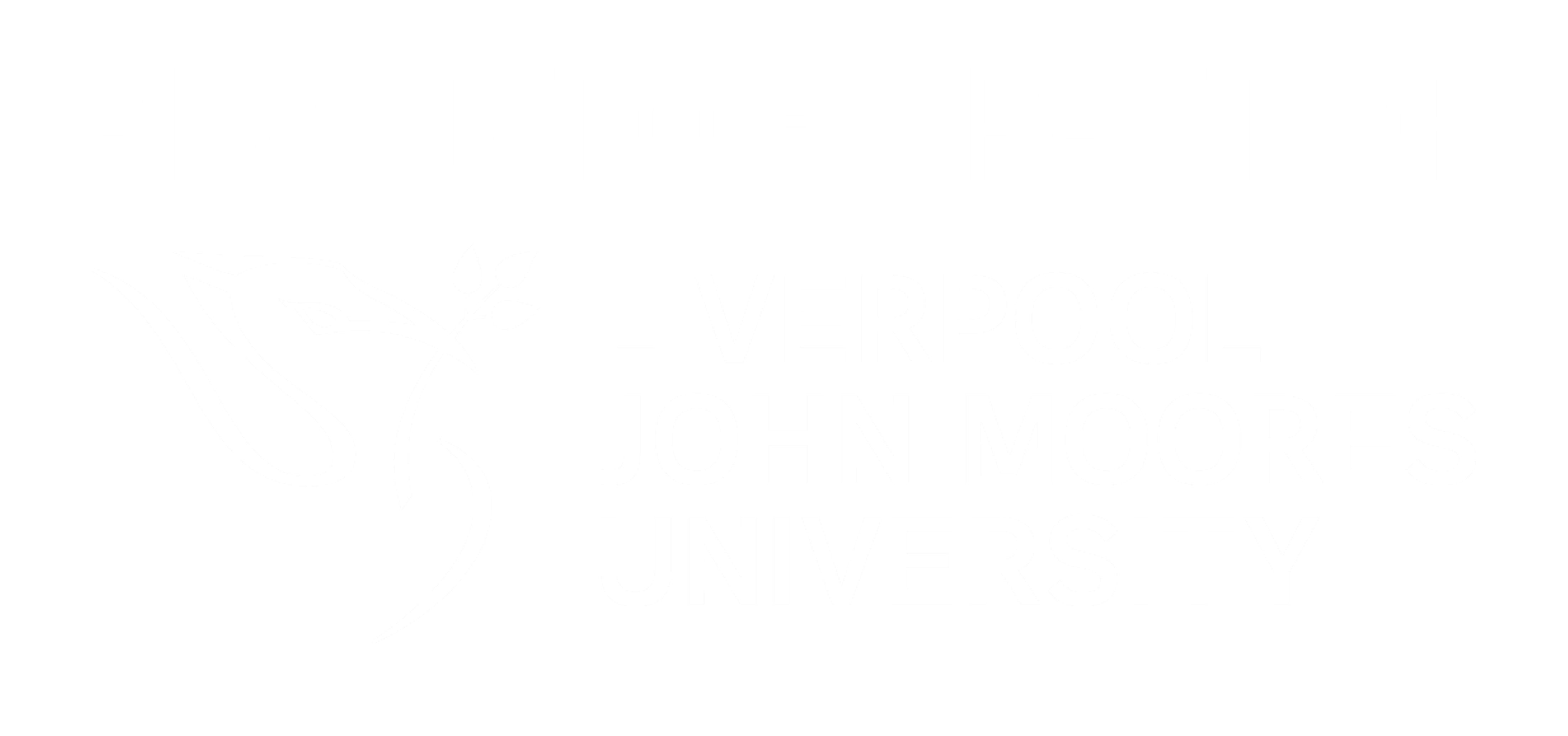 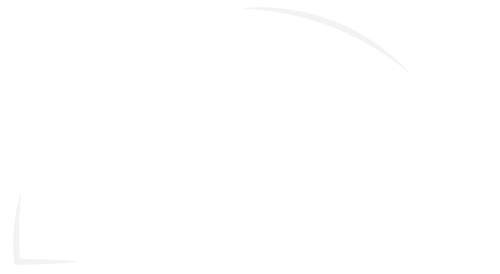 The Sun Quiz
[Speaker Notes: Image credit: ultraviolet image of the Sun taken by NASA’s Solar Dynamics Observatory.
The dark patches on the Sun are known as coronal holes and are regions where fast solar wind gushes out into space.]
The sun was formed from a cloud of gas and dust, pulled together by which force?
Gravity
Tension
Electrostatic
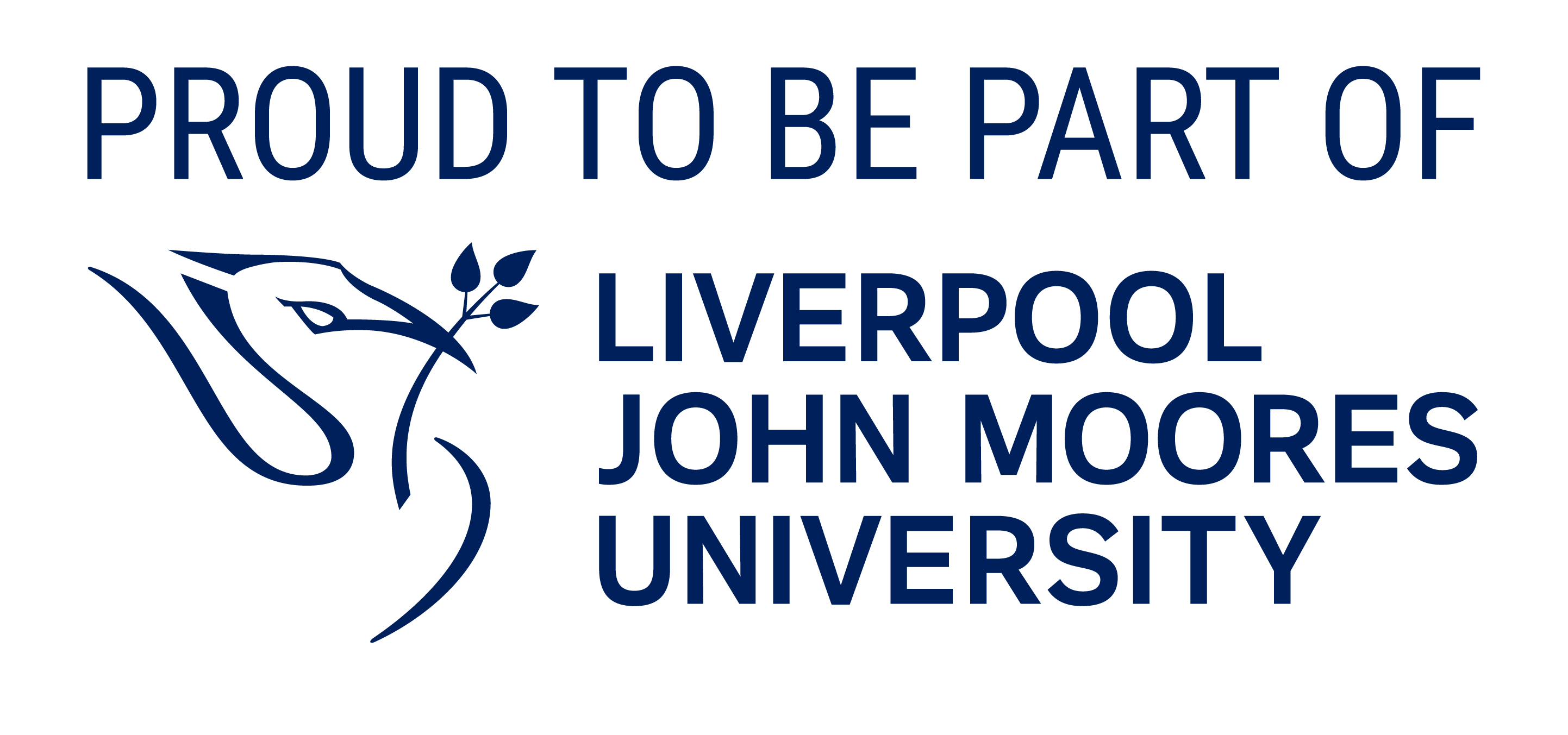 [Speaker Notes: Click to reveal correct answer]
What stage of its lifecycle is the Sun currently in?
Red giant
White dwarf
Main sequence
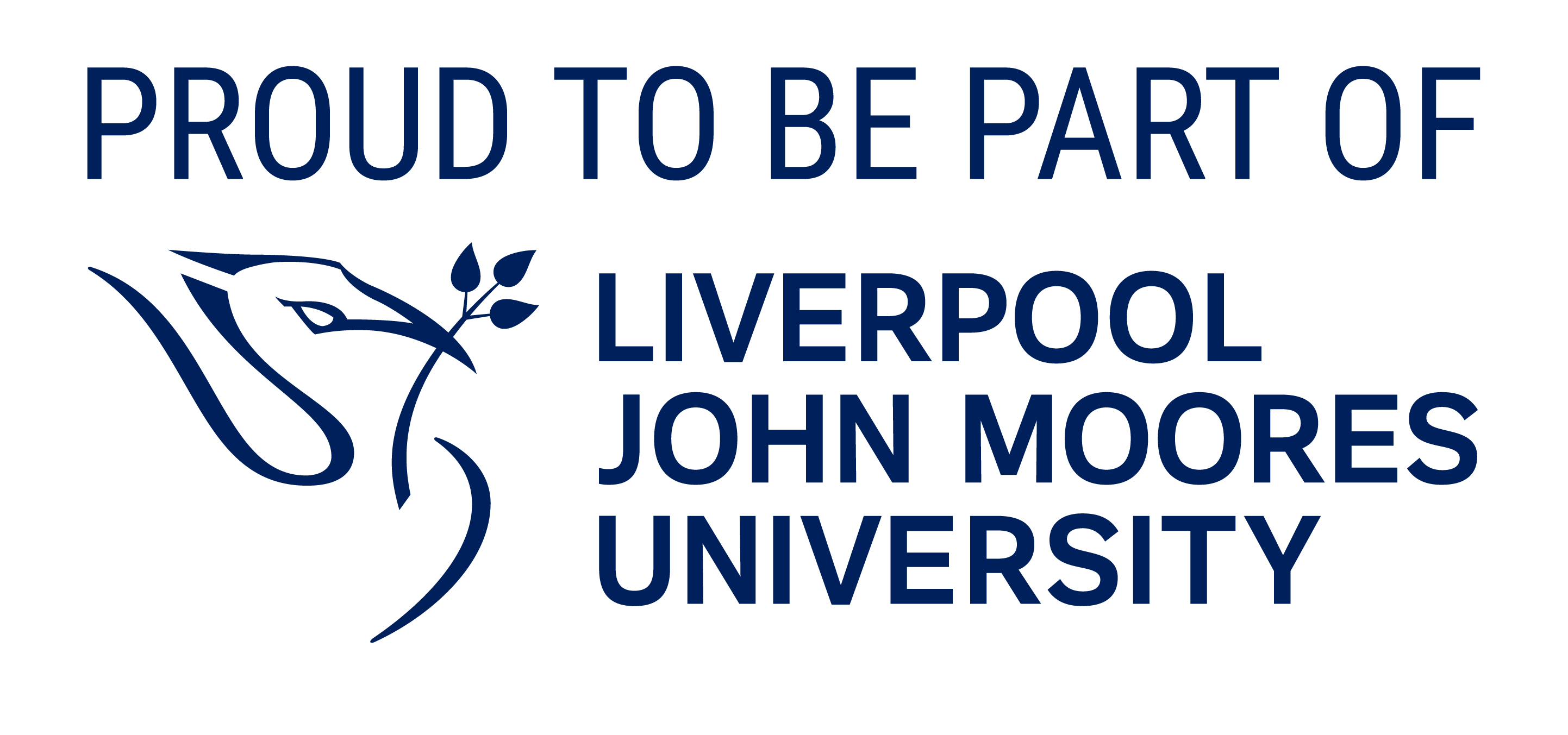 [Speaker Notes: Click to reveal correct answer]
What type of reactions take place within the Sun?
Combustion
Nuclear fission
Nuclear fusion
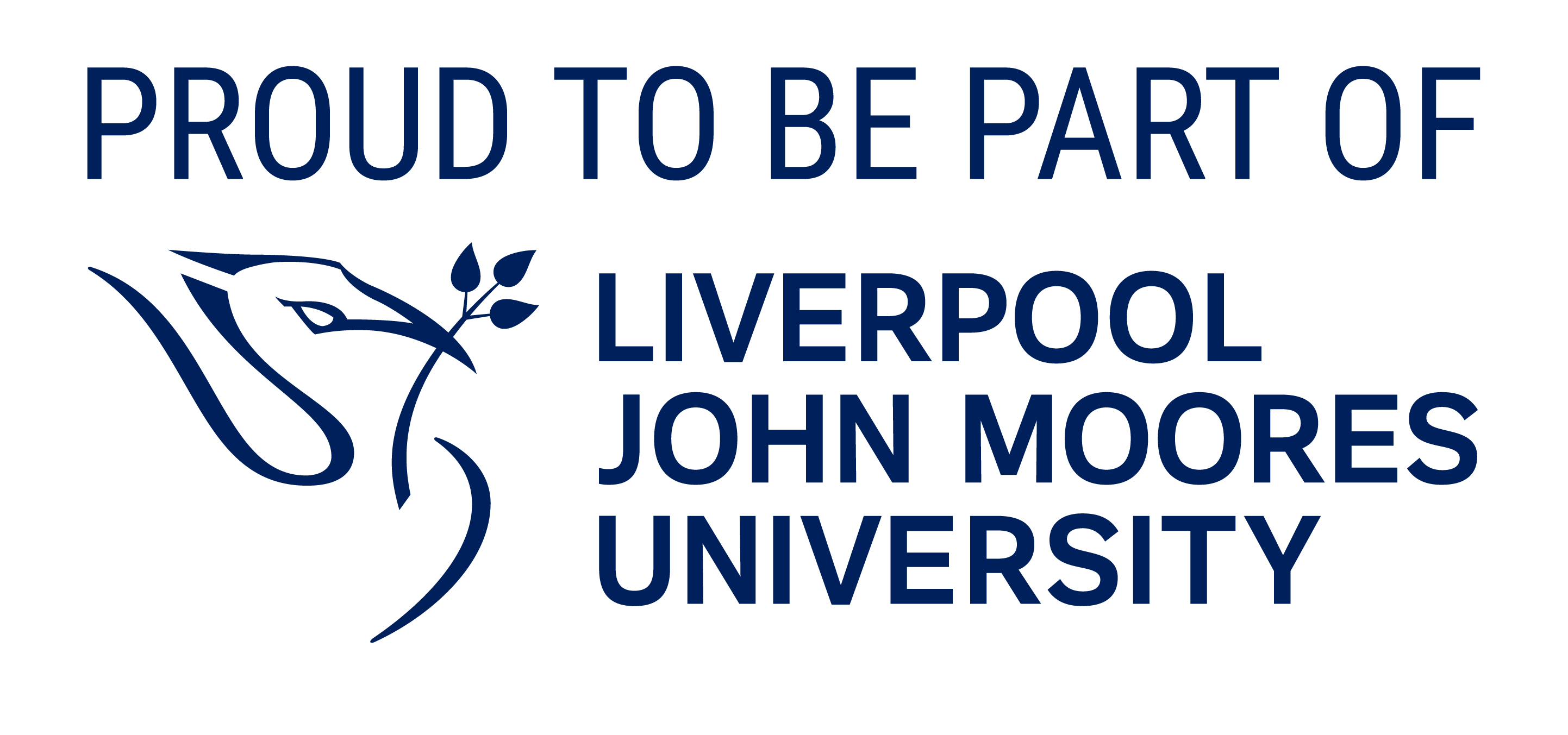 [Speaker Notes: Click to reveal correct answer]
What are the dark areas on the Sun called?
Sunspots
Sunpimples
Solar freckles
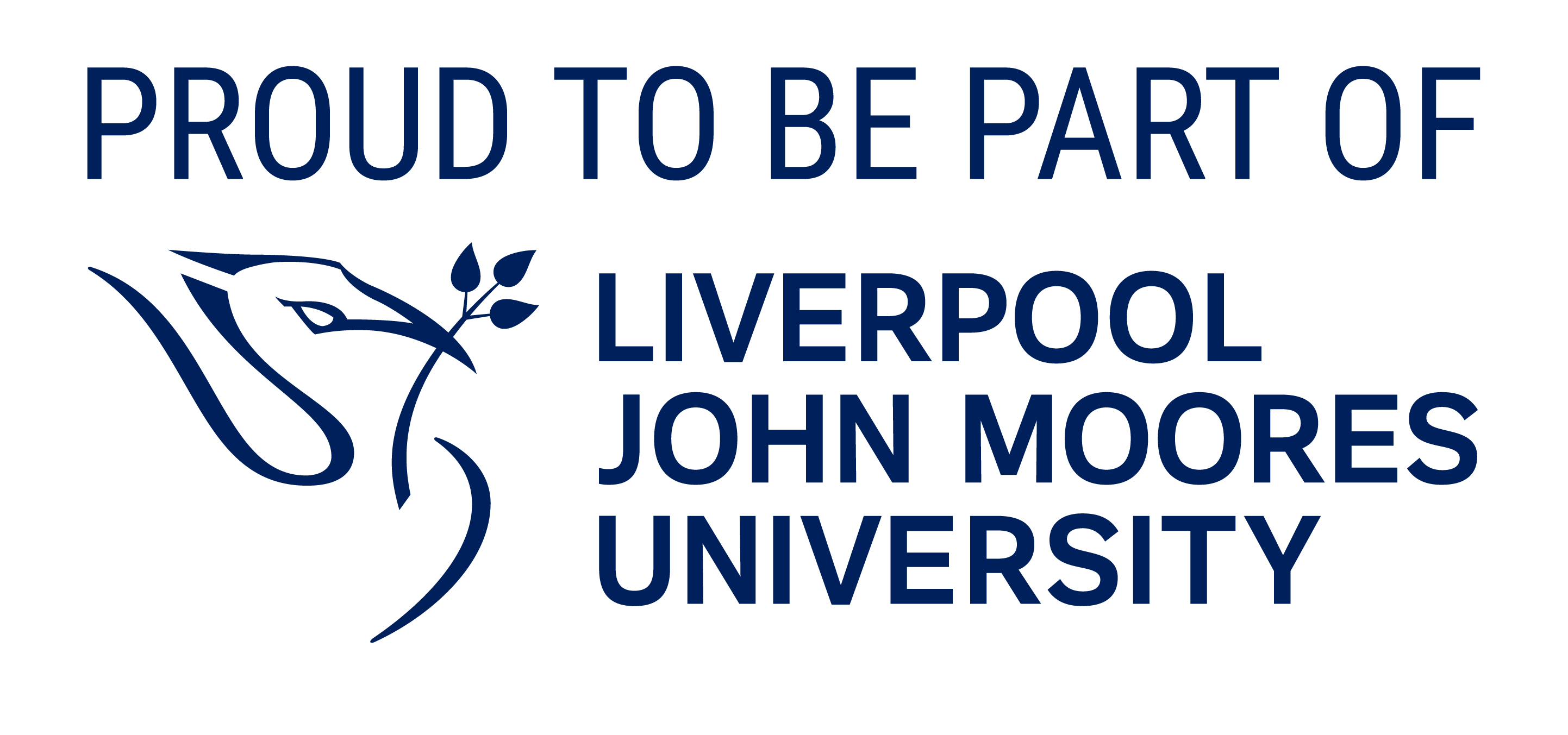 [Speaker Notes: Click to reveal correct answer]
The Sun contains what percentage of the entire mass of the Solar System
9.86%
90.86%
99.86%
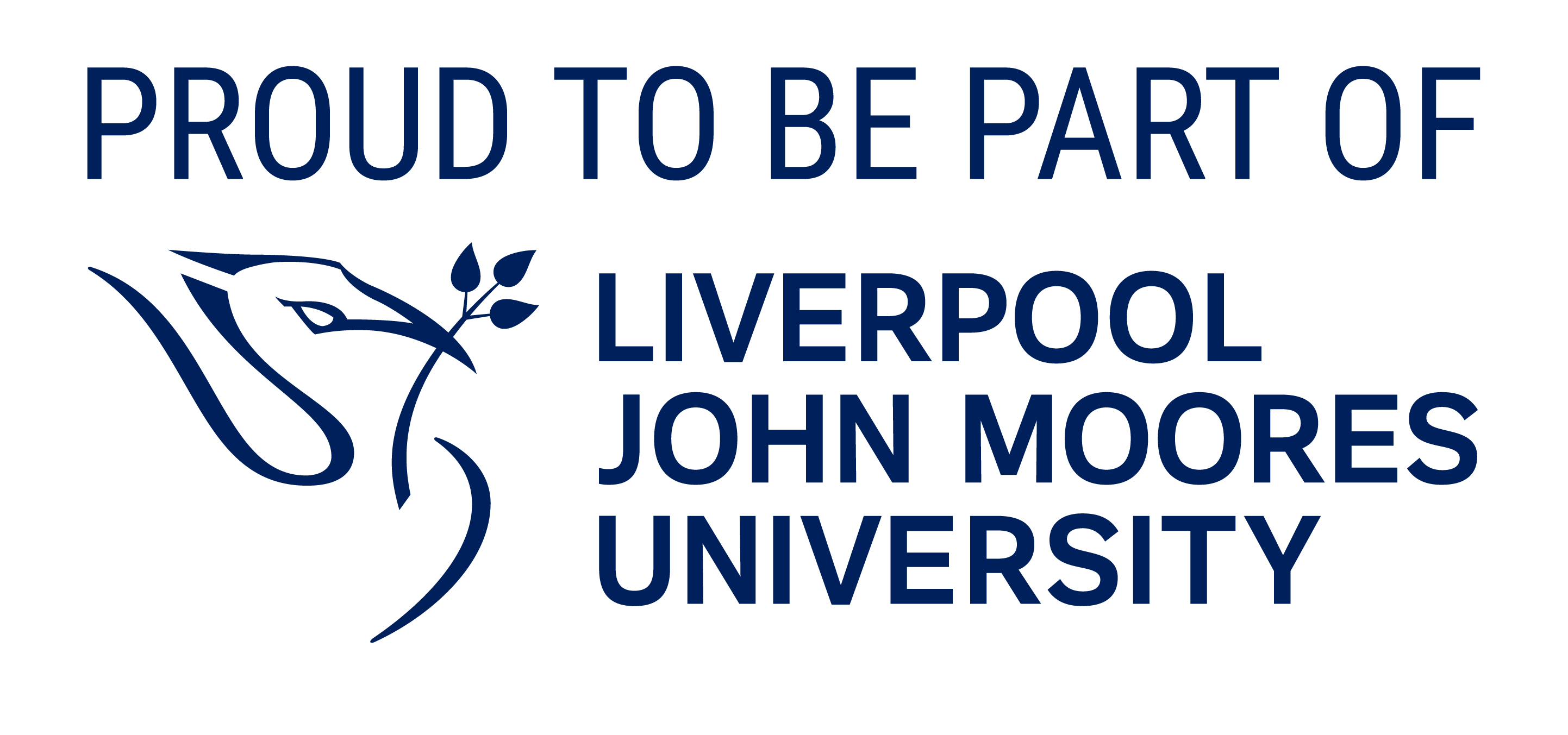 [Speaker Notes: Click to reveal correct answer]
Approximately how hot is the Sun's core?
15,000,000 °C
15,000 °C
5,000 °C
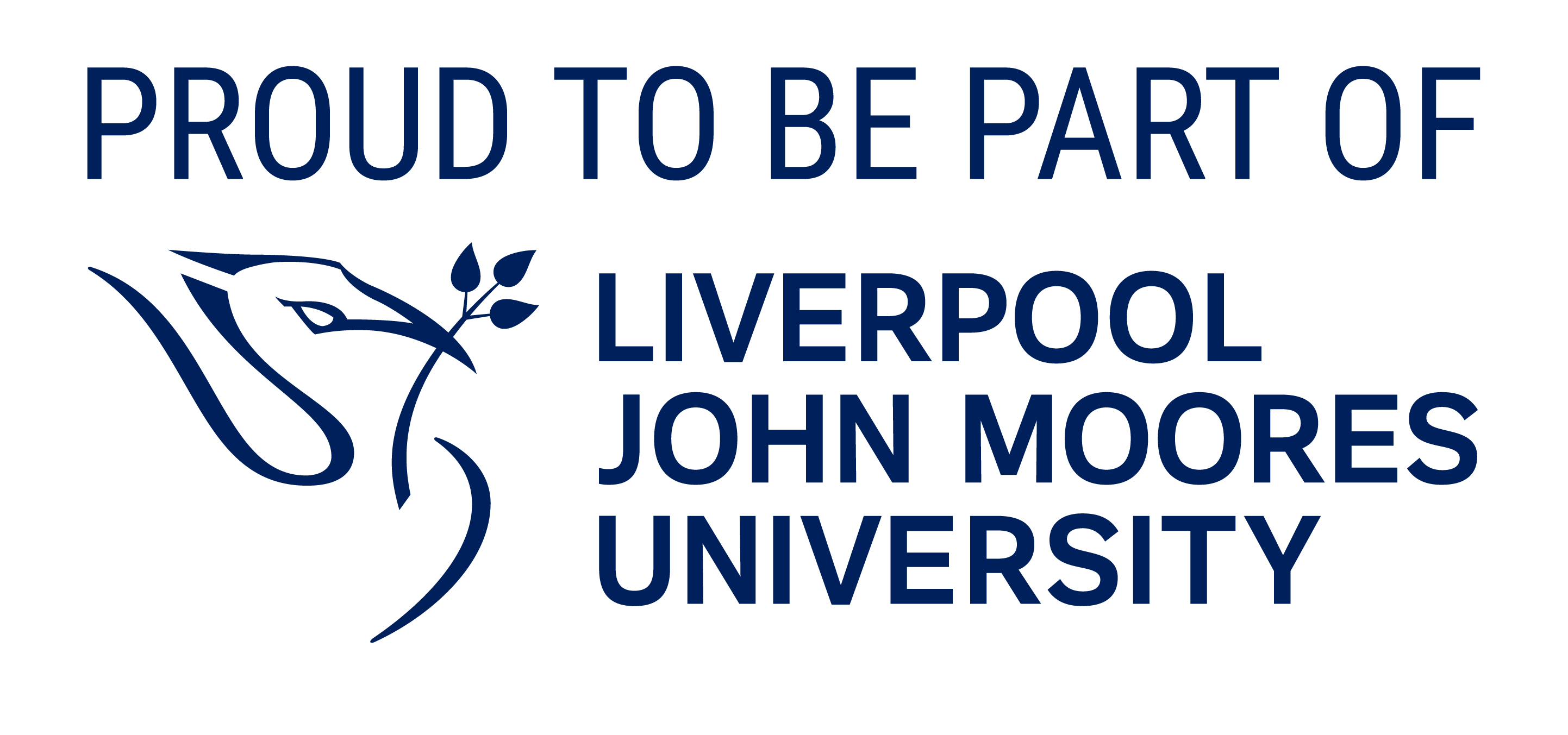 [Speaker Notes: Click to reveal correct answer]
Which one of these is not one of the layers in the Sun?
Conductive Zone
Convective Zone
Radiative Zone
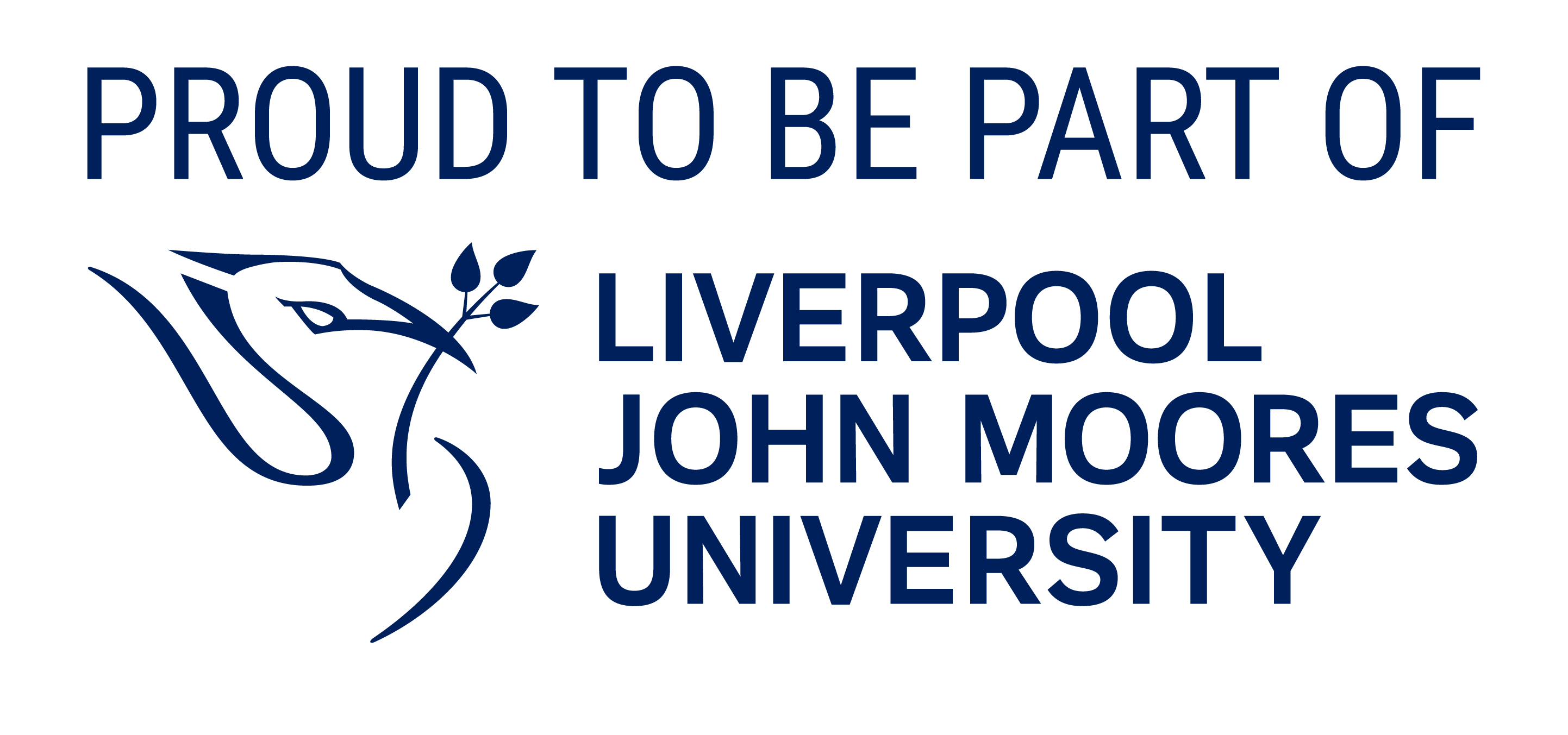 [Speaker Notes: Click to reveal correct answer]
What form of matter is the Sun?
Gas
Plasma
Solid
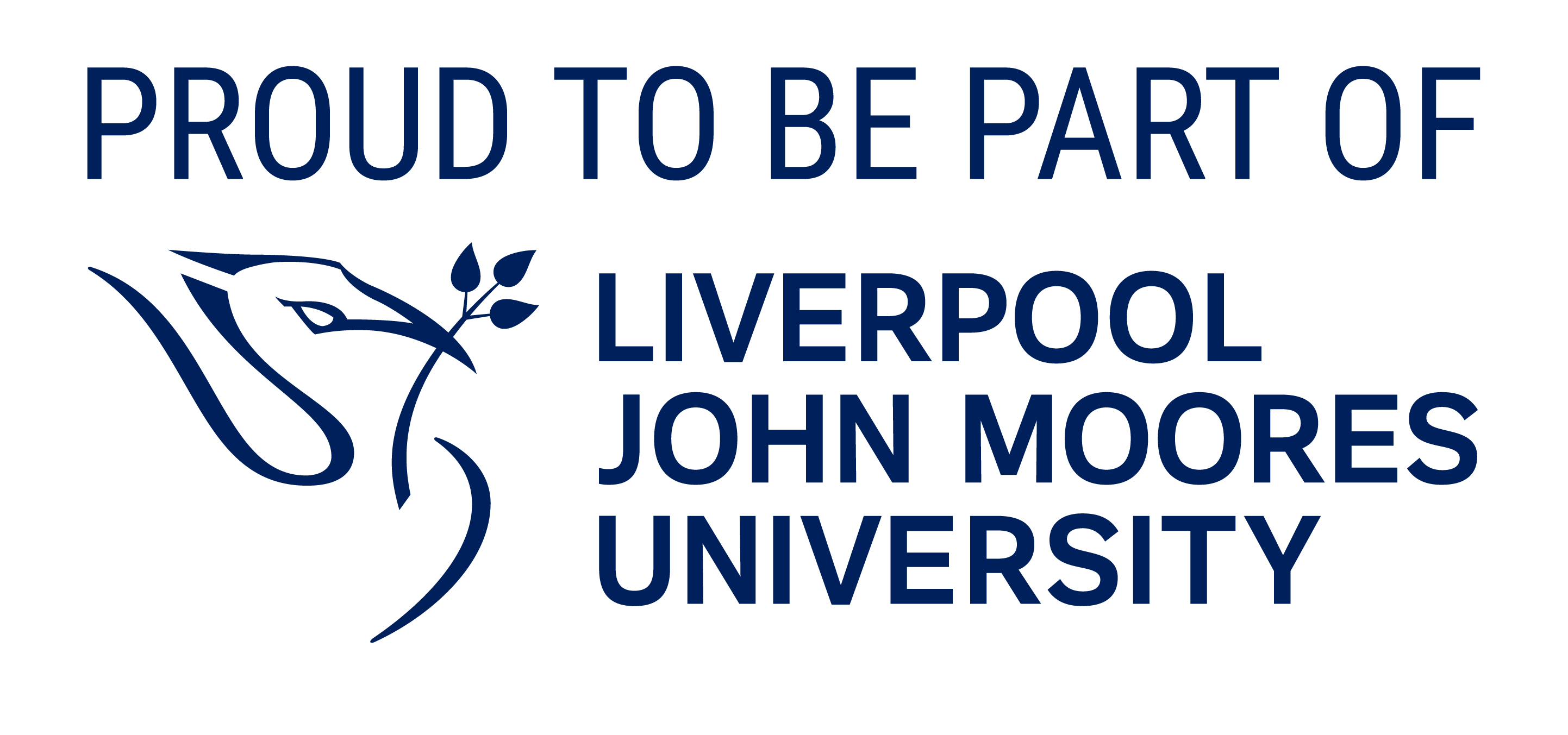 [Speaker Notes: Click to reveal correct answer]
What are large explosions from the Sun's surface called?
Solar splashes
Solar flashes
Solar flares
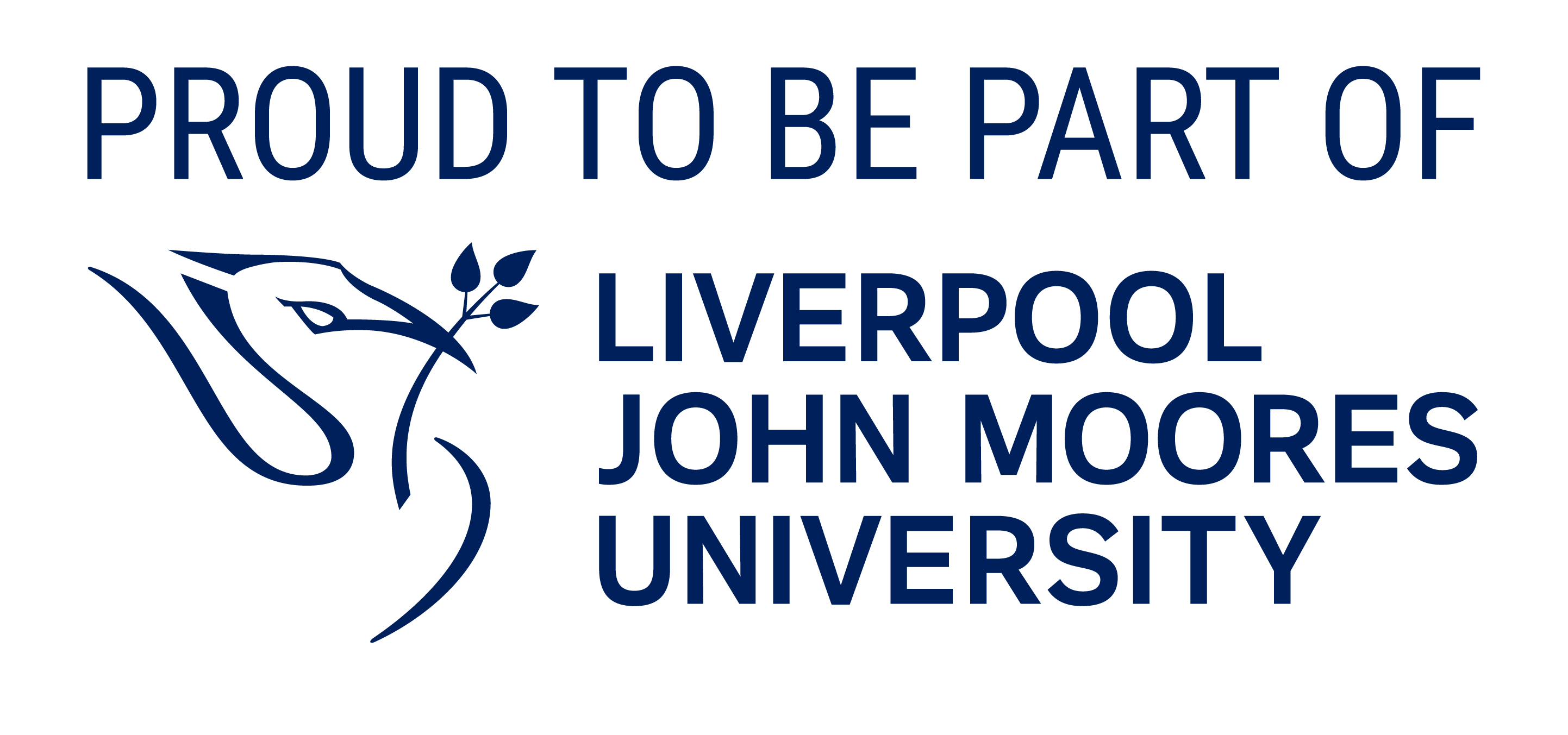 [Speaker Notes: Click to reveal correct answer]
Charged particles escape from the Sun's surface and blow out into space. What is this called?
Aurora
Solar wind
Corona
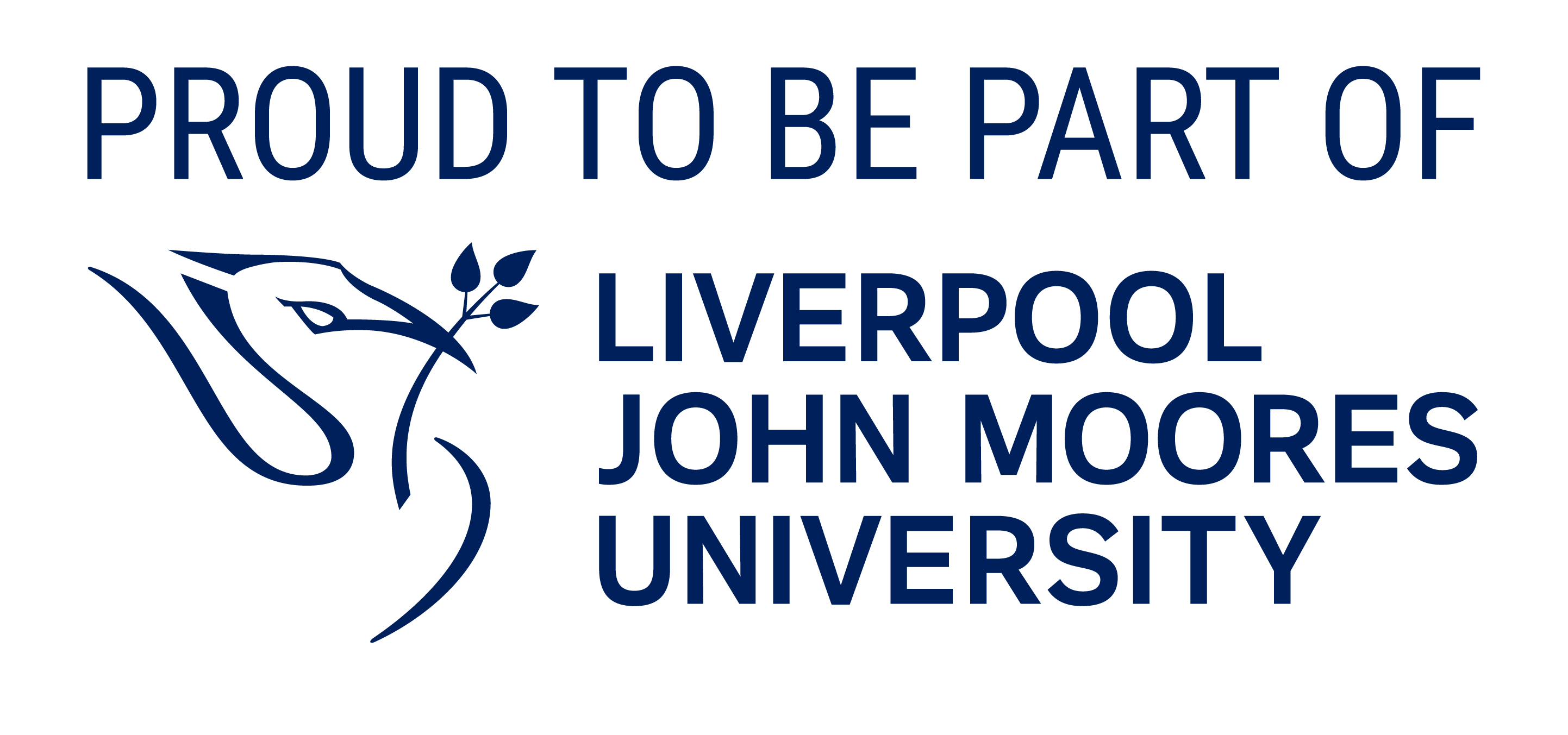 [Speaker Notes: Click to reveal correct answer]